Sandrine PIHET Katia IGLESIAS
Tester des hypothèses de différences entre groupes ou temps
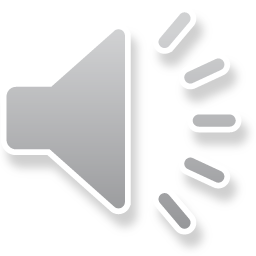 Différences entre groupes, temps
TESTS STATISTIQUES - statistical tests
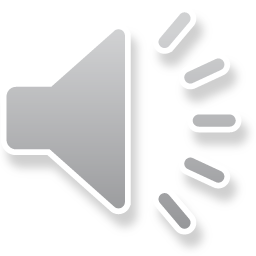 Types d’hypothèses
Différences entre groupes
Deux ou plusieurs groupes diffèrent sur une variable
Les infirmières diffèrent des aides-soignantes au niveau de leur satisfaction au travail.
Un groupe a un score plus élevé / plus bas que l’autre
Les infirmières sont plus / moins satisfaites de leur travail que les aides-soignantes.
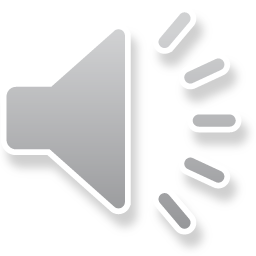 ECHANTILLONS INDEPENDANTS–INDEPENDENT SAMPLES
Echantillons non appariés ou indépendants : des participants différents, indépendants les uns des autres, se trouvent dans les différents groupes.
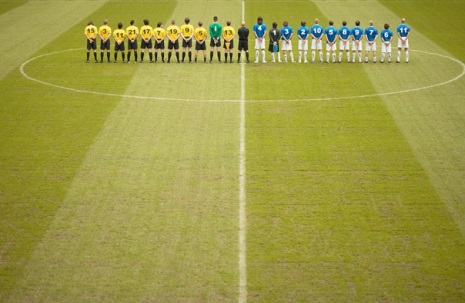 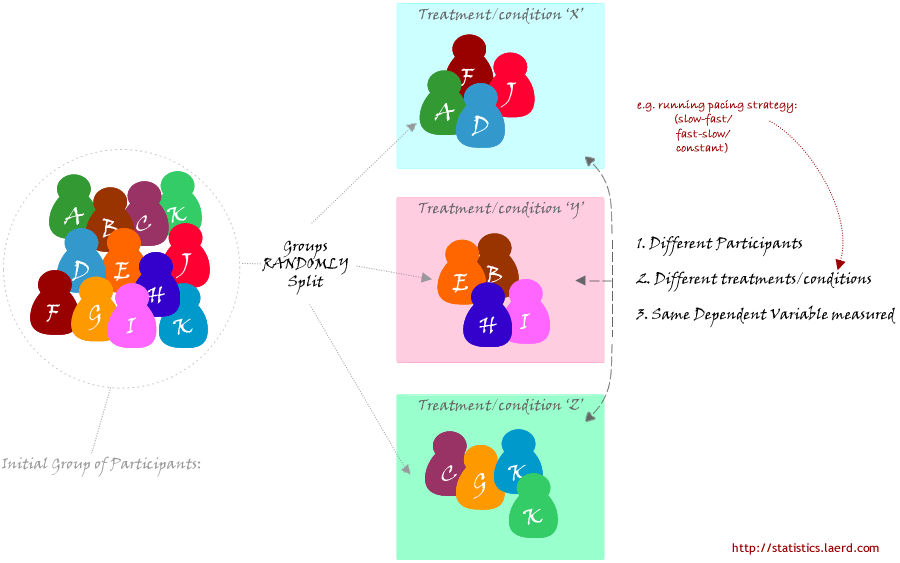 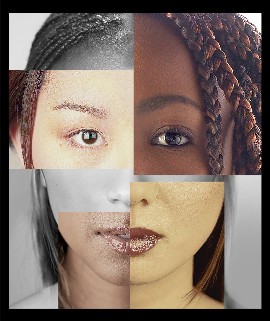 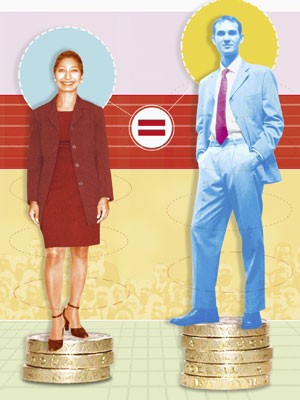 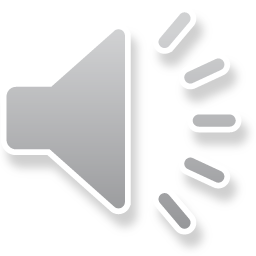 TEST T pour échantillons indépendants - exemple
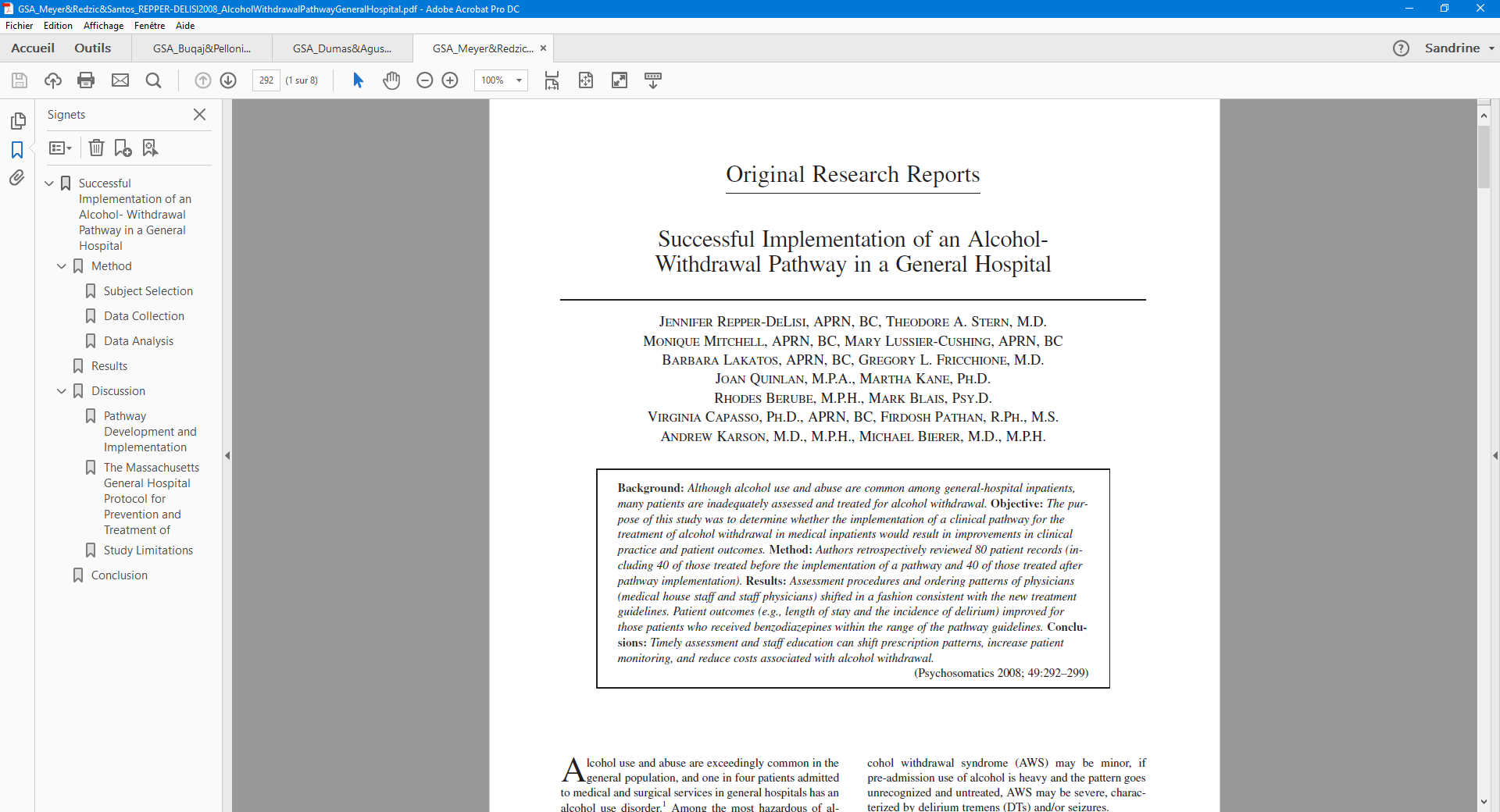 !!! 
Cette valeur n’est pas interprétable
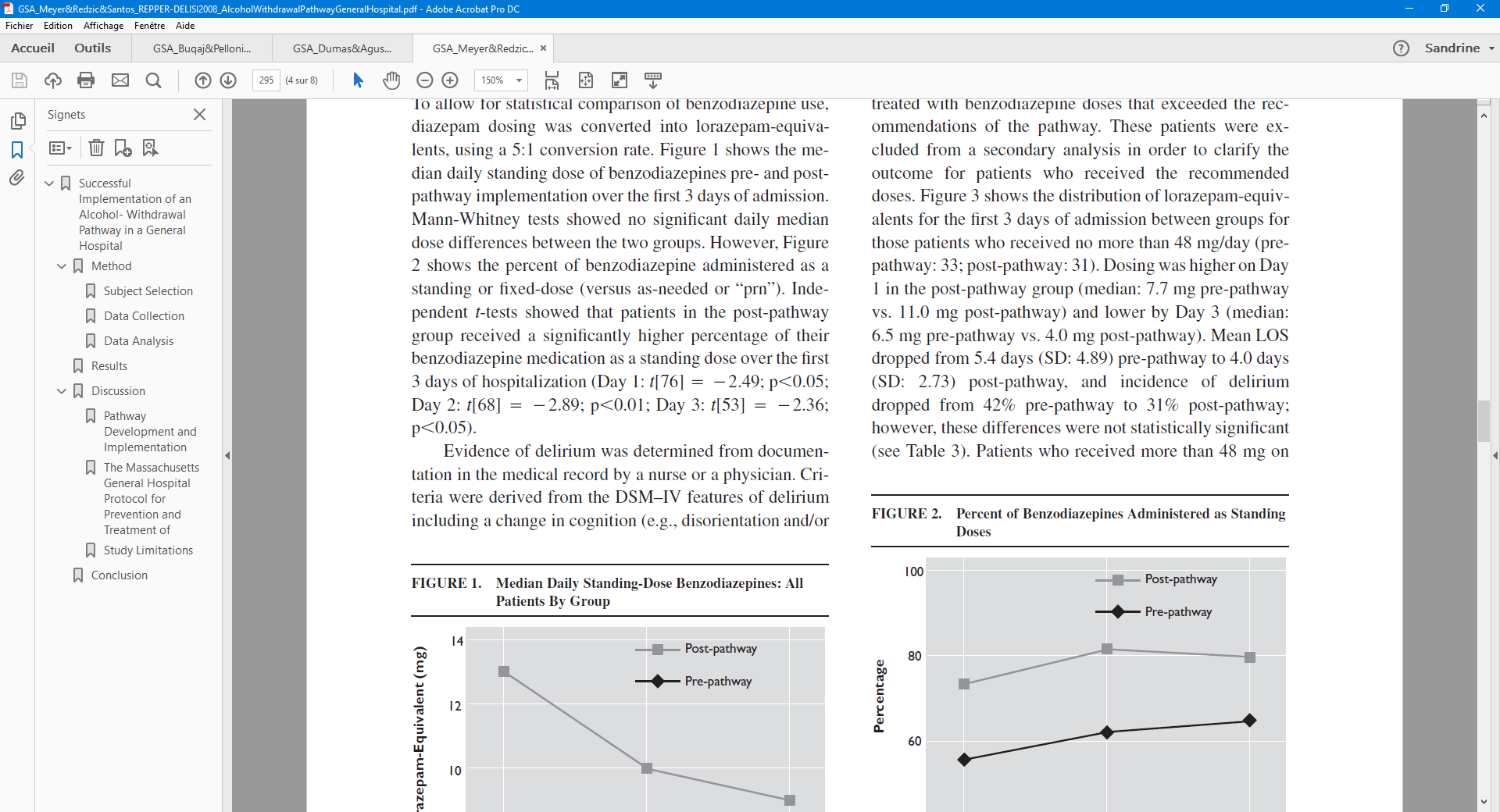 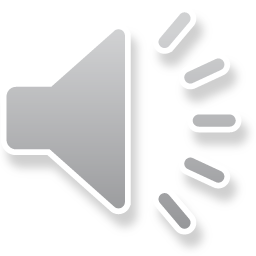 Types d’hypothèses
Différences entre TEMPs de mesure
On observe une différence entre des mesures prises à différents moments
La satisfaction au travail des infirmières change entre le début de leur vie professionnelle et 2 ans plus tard.
Une variable augmente / diminue avec le temps
La satisfaction au travail des infirmières est plus basse au début de leur vie professionnelle que 2 ans plus tard.
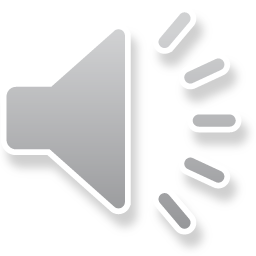 ECHANTILLONS APPARIES –PAIRED SAMPLES
Echantillons appariés ou pairés : les mêmes participants (ou des participants non indépendants, par ex. couples, binômes) se trouvent dans les différents groupes.
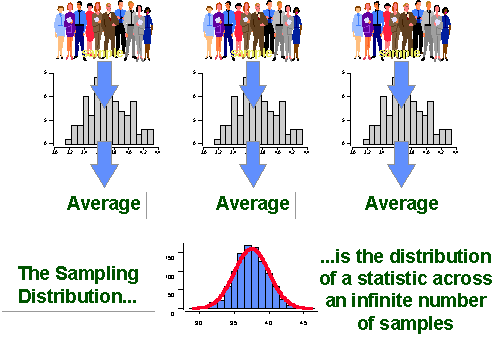 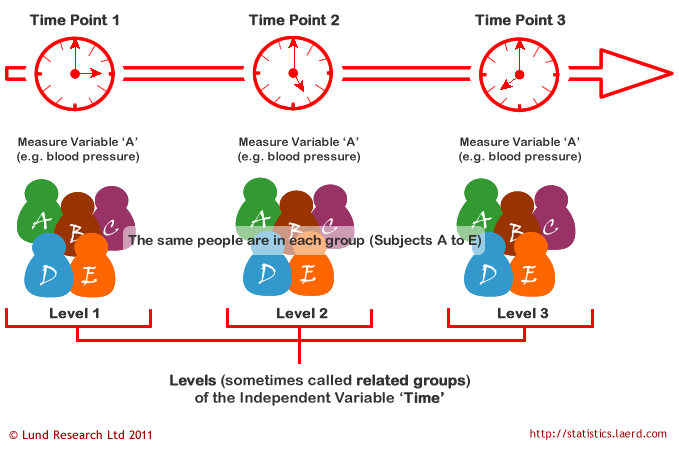 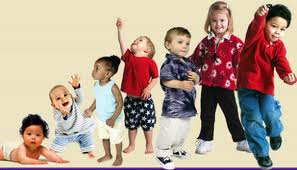 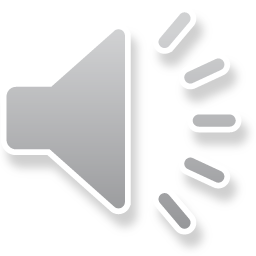 TEST T pour échantillons appariés - exemple
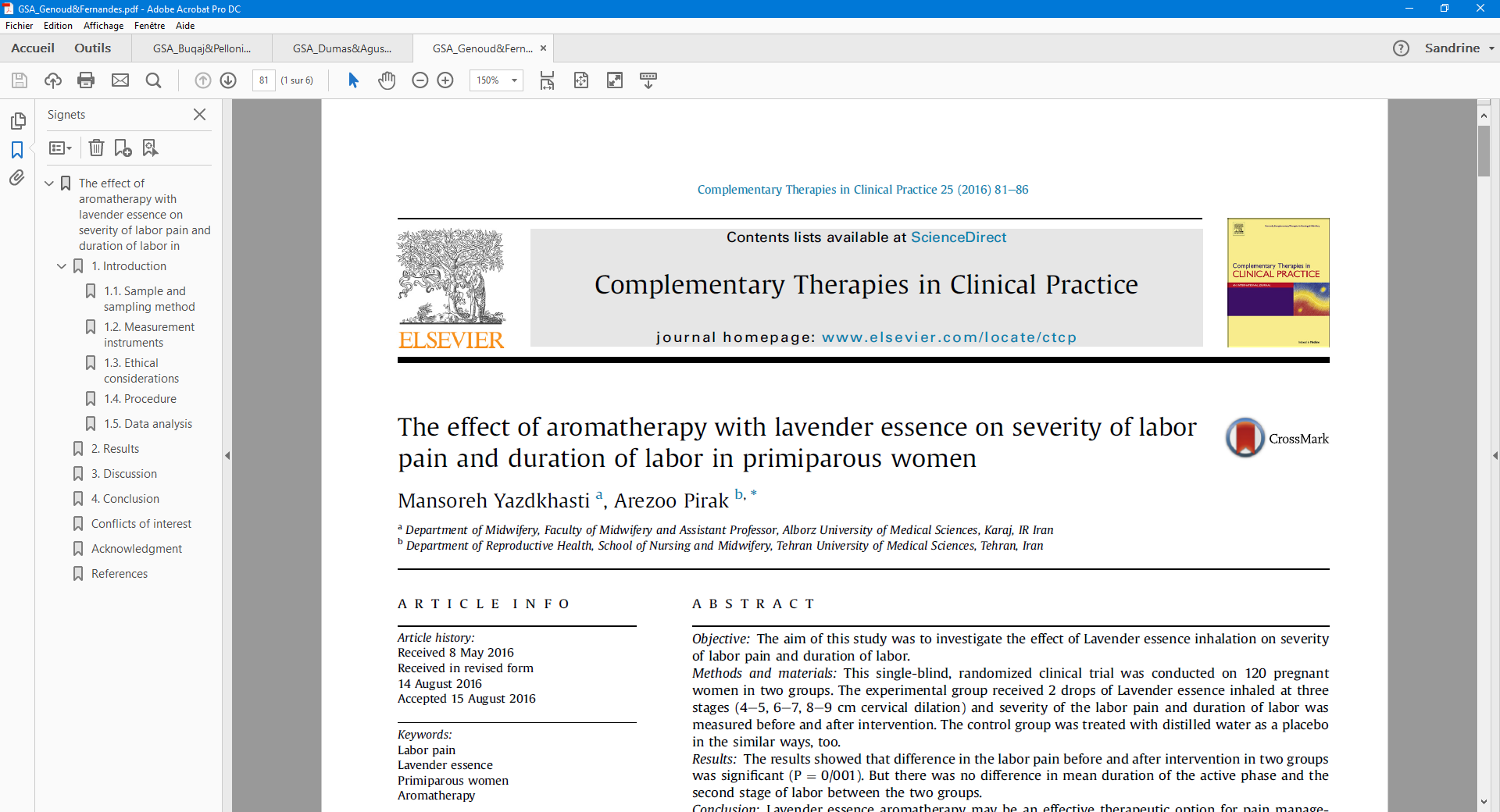 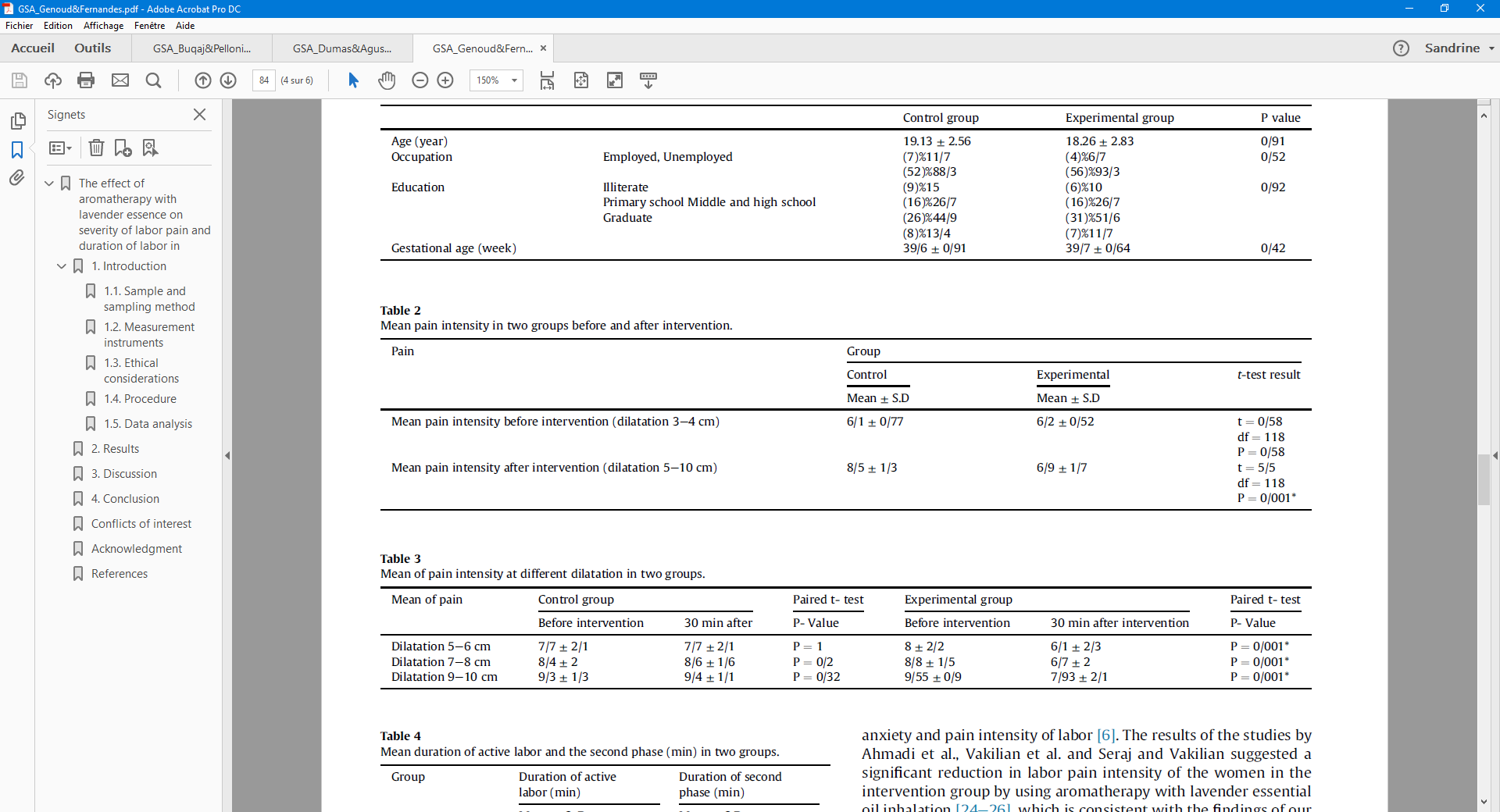 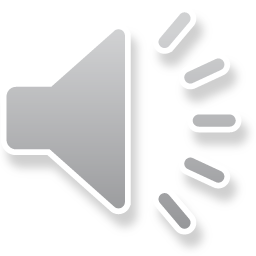